Warm Up 11/22
What kinds of problems often come with rapid industrialization?
Socratic Seminar
Focus questions
For each topic (Industrialization, expansion, etc) you should be analyzing the 2 layers of the Gilded Age (The Gilt and Below the Gilt)
Analyze the different types of oppression and marginalization that different minority groups face (immigrants, African American, Native Americans, women, children, etc.)
Gilded Age Inventions – The Gilt
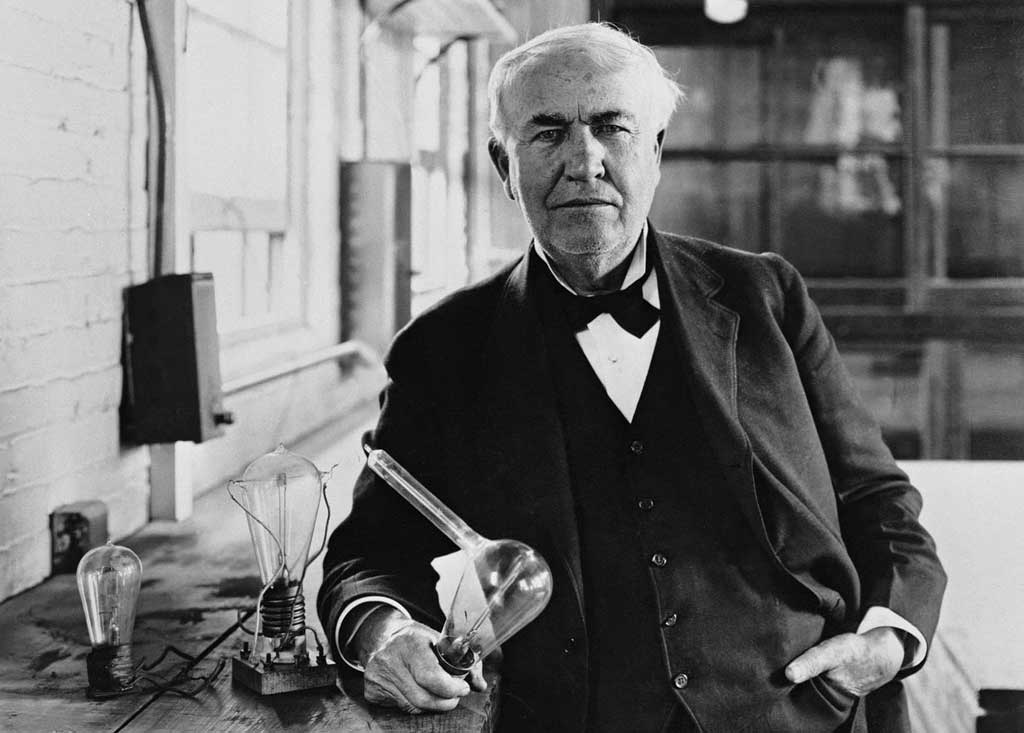 Light bulb – Thomas Edison
Telegraph – Samuel F. B. Morse
Fast, cross-country communication
Telephone – Alexander Graham Bell
Person-person communication
Use of “rock” or land oil creating new fuel source
Bessemer process
Cheaper steel
Rise of Capitalism
New inventions spurred investment in hopes of making a profit
Rise of Big Business – The Gilt
Transcontinental Railroad
Government gives land grants to Union and Central Pacific Railroads
Hired immigrants (mostly Chinese) and migrant workers to lay track
Completed 1860
Railroads become first corporations as westward travel expands
Cornelius Vanderbilt
Beneath the Gilt 
Widespread corruption
Panic of 1893 leads to large takeovers of failed businesses
New Business– The Gilt
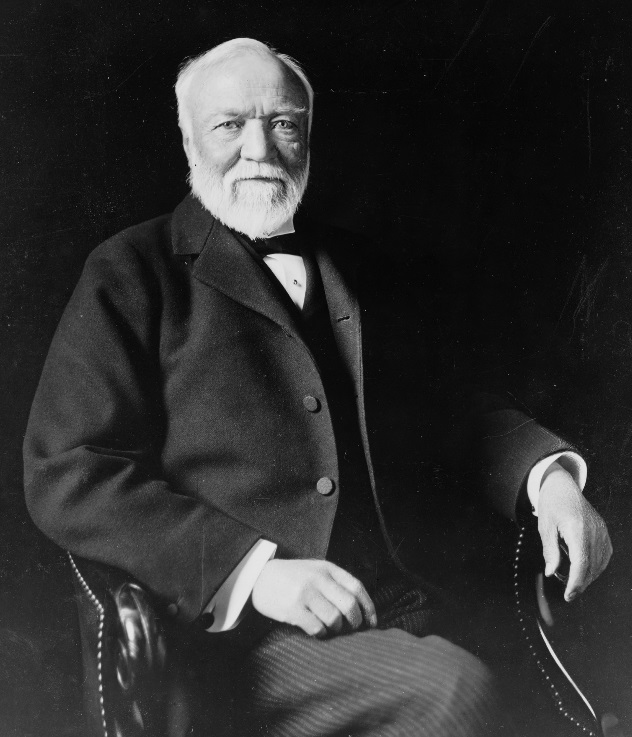 Andrew Carnegie
Vertical Integration
Controlling every step of the manufacturing process
Horizontal Integration
Buying out competitors
Creation of monopolies
Social Darwinism
Survival of the fittest in business
Justified laissez-faire (zero regulation) economics
Justified creation of monopolies
Rise of Big Business –The Gilt
Monopolies
J.P. Morgan
Created holding companies to acquire competition
United States Steel – world’s largest business
Rockefeller
Standard Oil
Trusts (legal gray areas) to control 90% of oil business
Later broken up to include Chevron, Conoco, and Exxon Mobile
“By the time Rockefeller died in 1937, his assets equaled 1.5% of America’s total economic output. To control an equivalent share today would require a net worth of about $340 billion dollars, more than four times that of Bill Gates, currently the world’s richest man.” (Forbes)
Big Business – Beneath The Gilt
Robber Barons
Achieved success through ruthless tactics
Suppressed competition
Low wages/harsh work conditions
Political Power
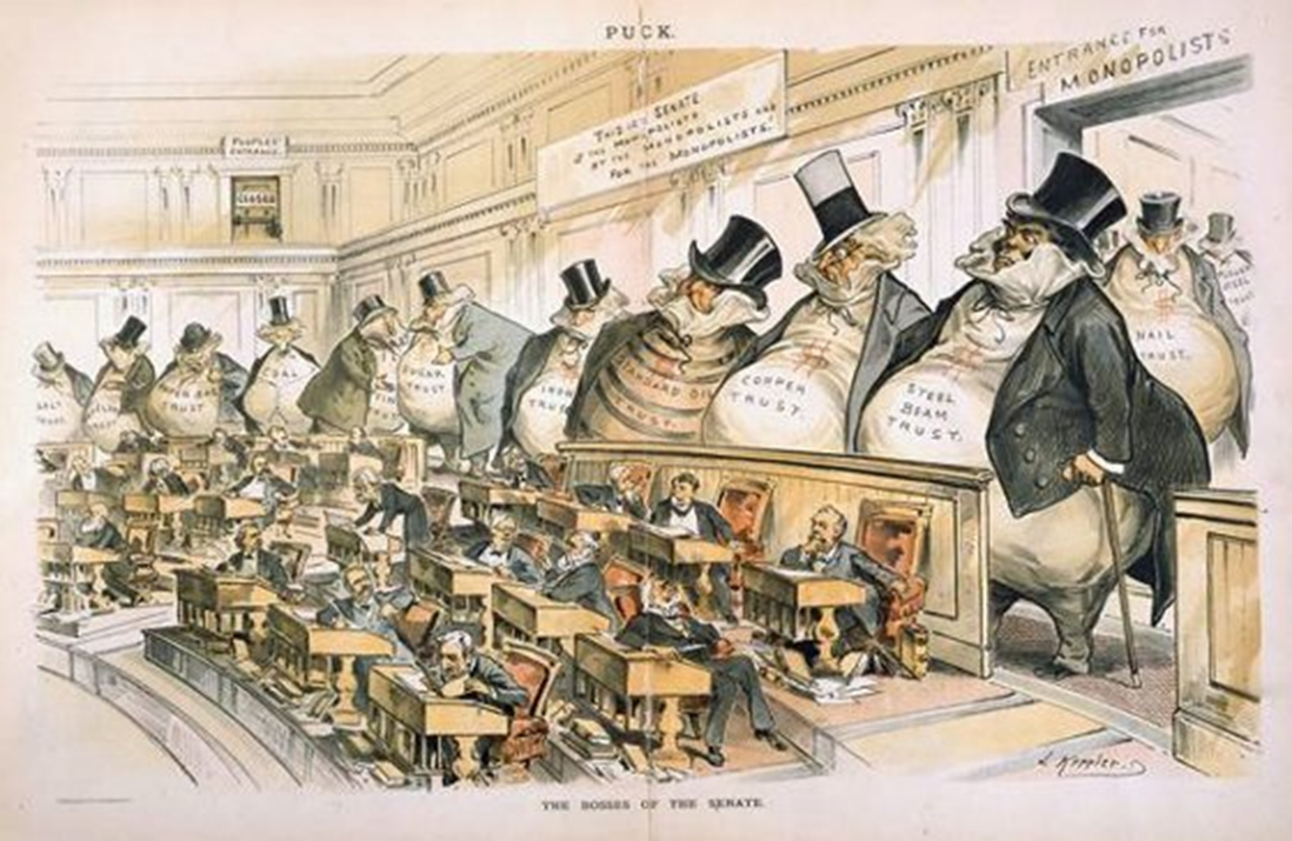 Warm Up 11/27
What is your research paper topic? Try to put it concisely.
Due Date Revision
Socratic Seminar
Focus questions
For each topic (Industrialization, expansion, etc) you should be analyzing the 2 layers of the Gilded Age (The Gilt and Below the Gilt)
Analyze the different types of oppression and marginalization that different minority groups face (immigrants, African American, Native Americans, women, children, etc.)
Quick Review!
Gilded Age Inventions – The Gilt
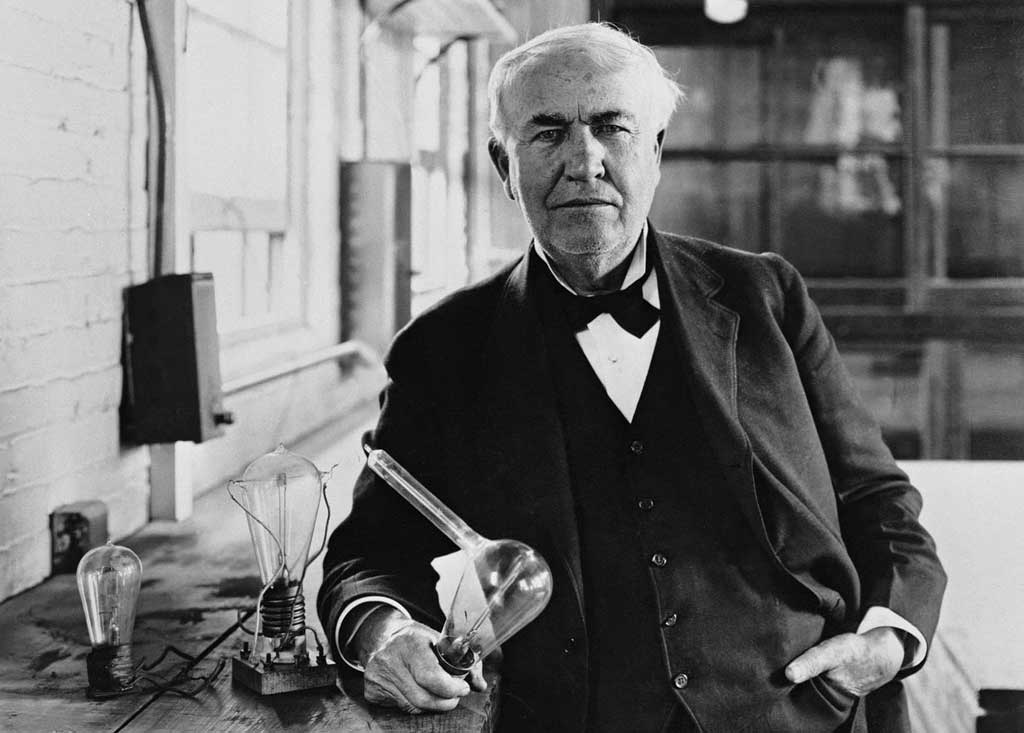 Light bulb – Thomas Edison
Telegraph – Samuel F. B. Morse
Fast, cross-country communication
Telephone – Alexander Graham Bell
Person-person communication
Use of “rock” or land oil creating new fuel source
Bessemer process
Cheaper steel
Rise of Capitalism
New inventions spurred investment in hopes of making a profit
Rise of Big Business – The Gilt
Transcontinental Railroad
Government gives land grants to Union and Central Pacific Railroads
Hired immigrants (mostly Chinese) and migrant workers to lay track
Completed 1860
Railroads become first corporations as westward travel expands
Cornelius Vanderbilt
Beneath the Gilt 
Widespread corruption
Panic of 1893 leads to large takeovers of failed businesses
New Business– The Gilt
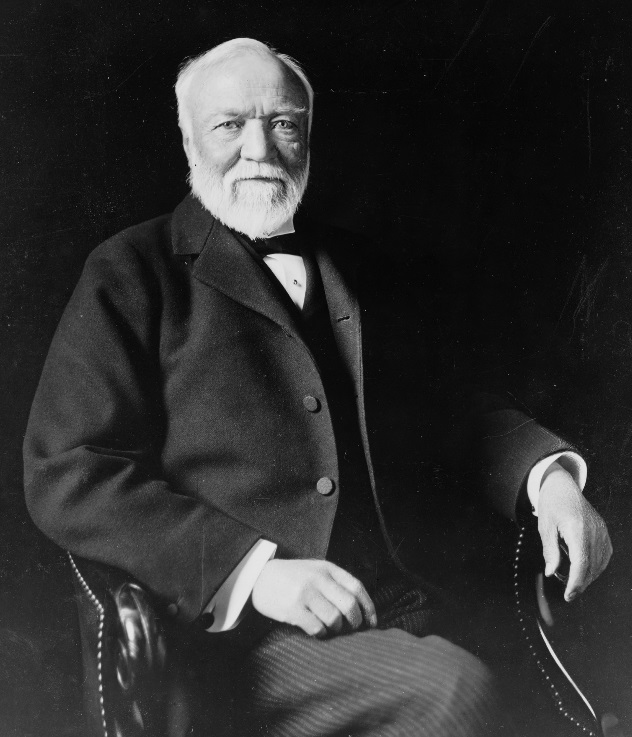 Andrew Carnegie
Vertical Integration
Controlling every step of the manufacturing process
Horizontal Integration
Buying out competitors
Creation of monopolies
Social Darwinism
Survival of the fittest in business
Justified laissez-faire (zero regulation) economics
Justified creation of monopolies
Rise of Big Business –The Gilt
Monopolies
J.P. Morgan
Created holding companies to acquire competition
United States Steel – world’s largest business
Rockefeller
Standard Oil
Trusts (legal gray areas) to control 90% of oil business
Later broken up to include Chevron, Conoco, and Exxon Mobile
“By the time Rockefeller died in 1937, his assets equaled 1.5% of America’s total economic output. To control an equivalent share today would require a net worth of about $340 billion dollars, more than four times that of Bill Gates, currently the world’s richest man.” (Forbes)
Big Business – Beneath The Gilt
Robber Barons
Achieved success through ruthless tactics
Suppressed competition
Low wages/harsh work conditions
Political Power
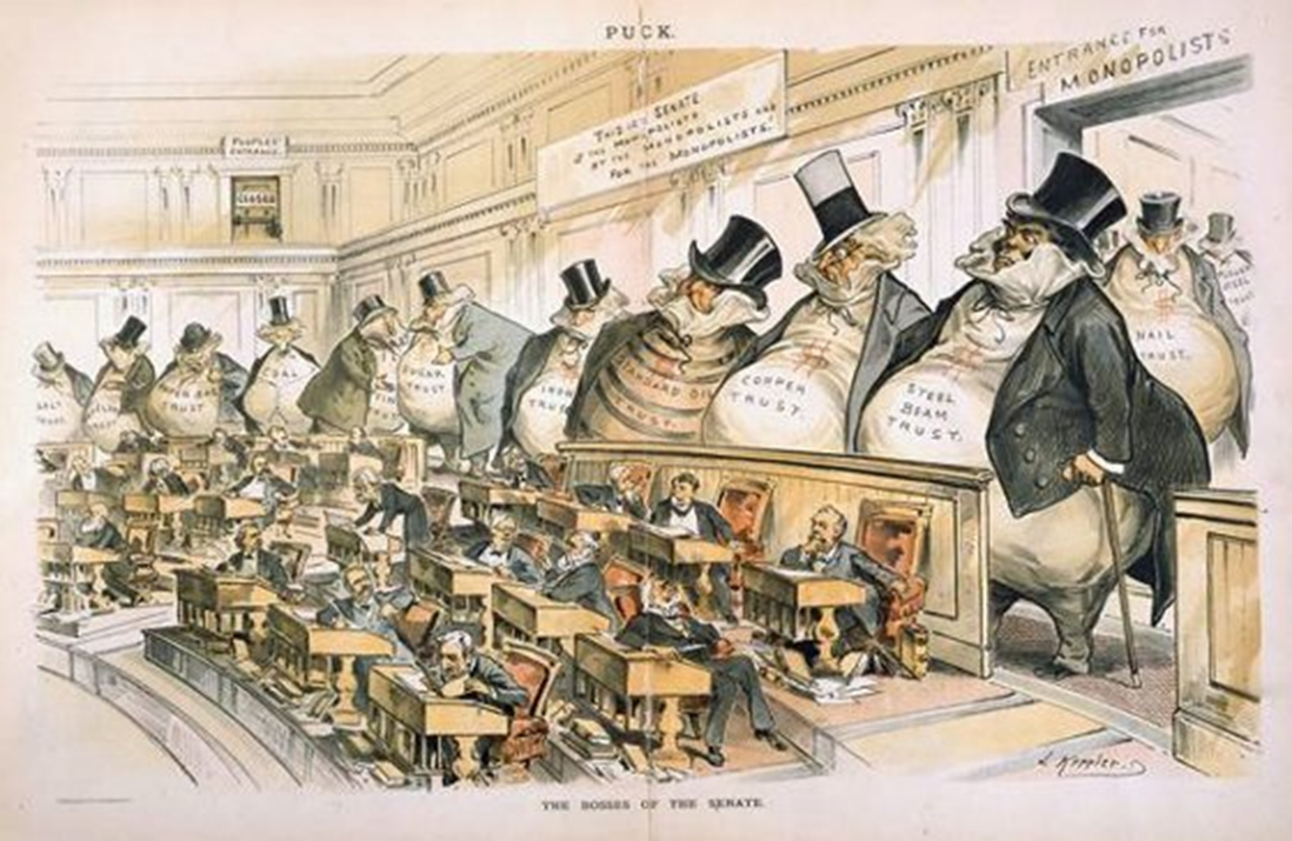 Big Business – Beneath The Gilt
Industrial Growth will mostly bypass the South
Still recovering economically and socially from Civil War
Big Business – Beneath The Gilt
Working conditions = BAD
Long days full of repetitive work (12-14 hours)
Health hazards in factories: bad air, enclosed spaces
Low wages force everyone to work
Widespread Child Labor
Often most dangerous jobs (small)
Child labor laws mostly ignored
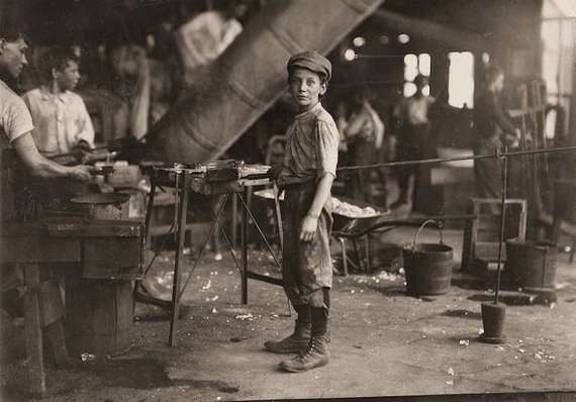 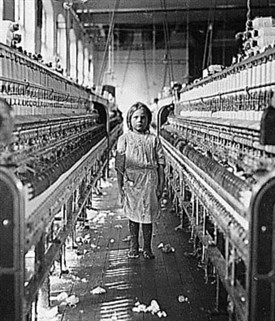 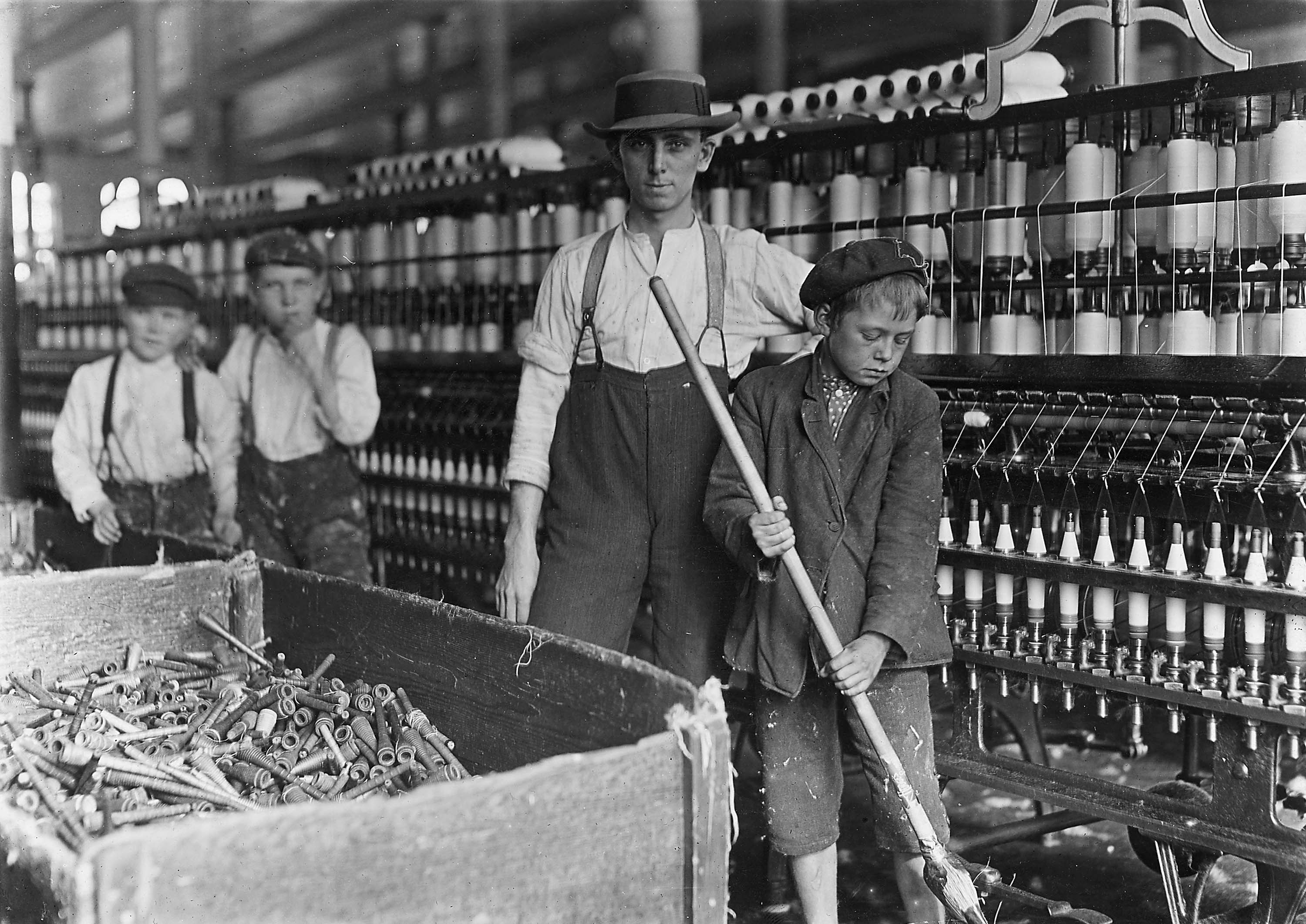 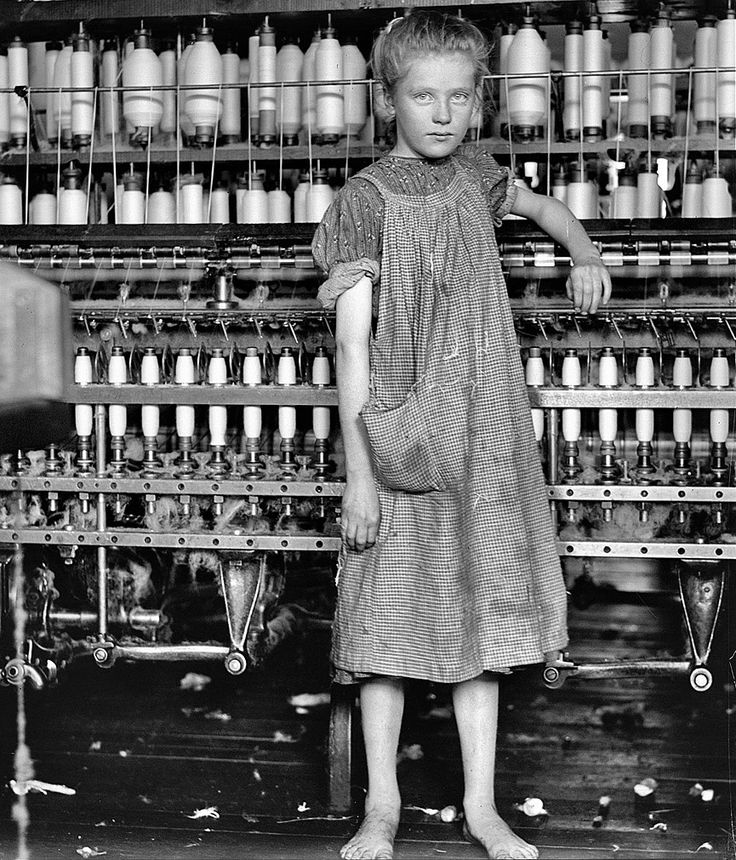 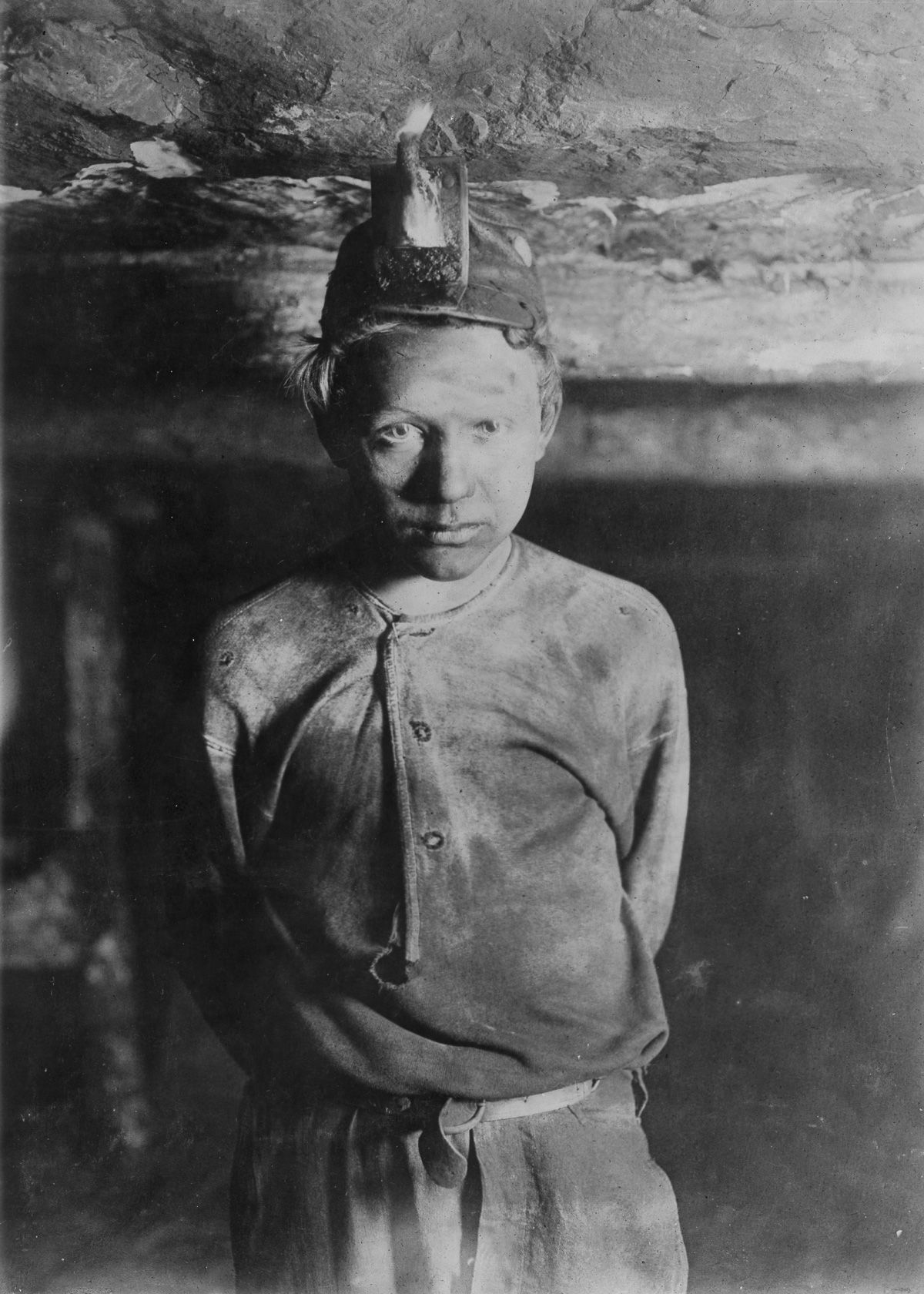 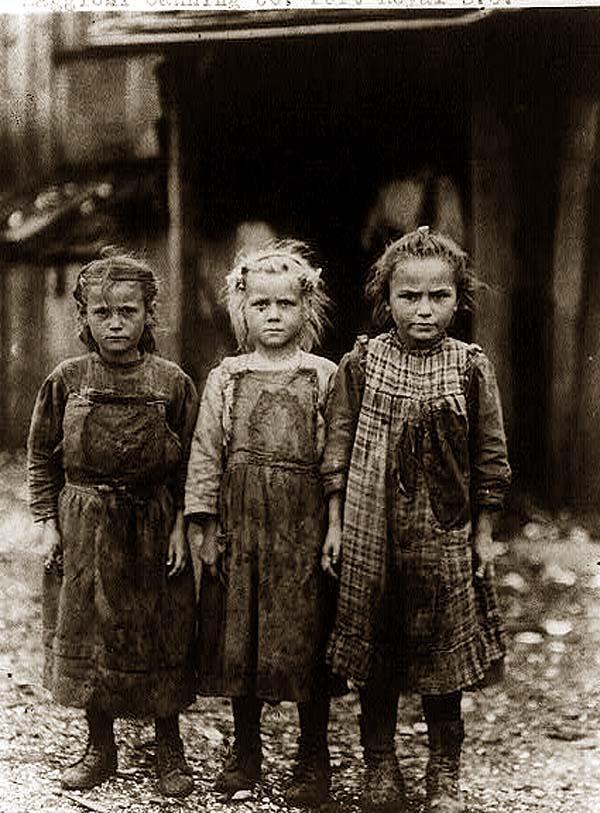 Big Business – Beneath The Gilt
Home life not much better
Tenement housing
Run down apartments housing 4 families on a floor
 these families "cook, eat, and sleep in the same room, men, women, and children together." Disease flourished in such cramped and often airless quarters, and fire was an ever-present danger.
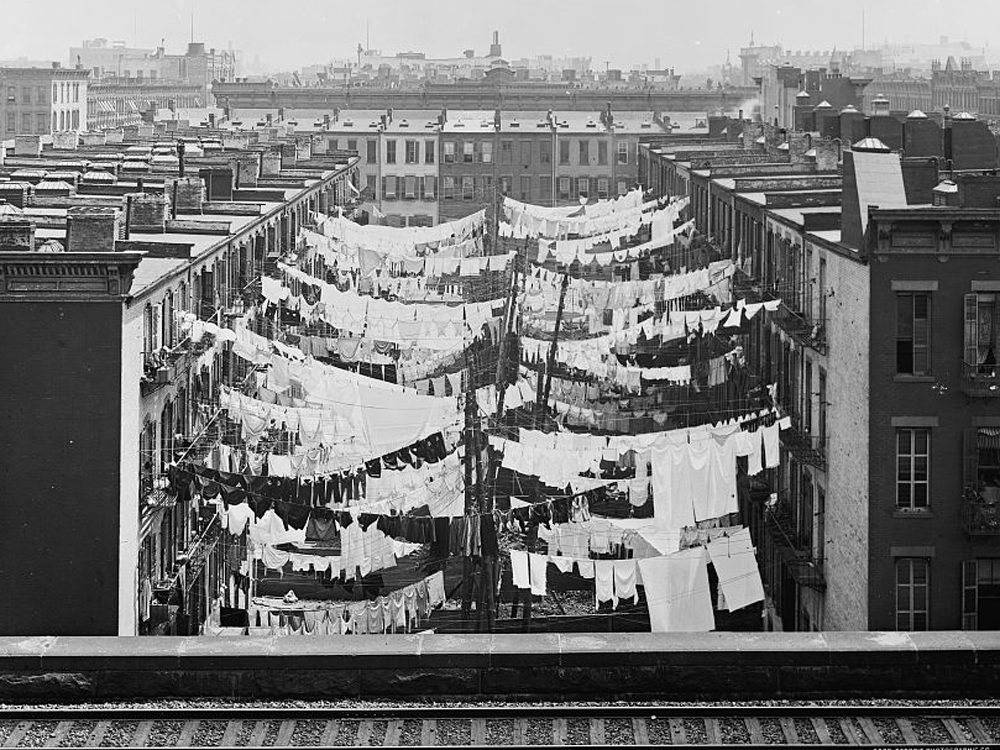 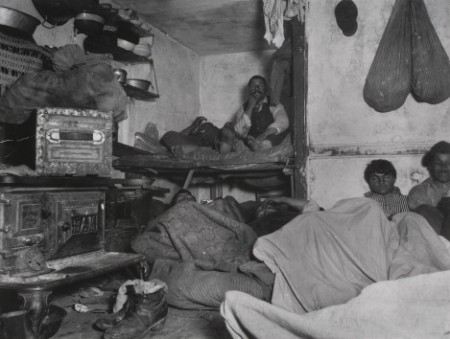 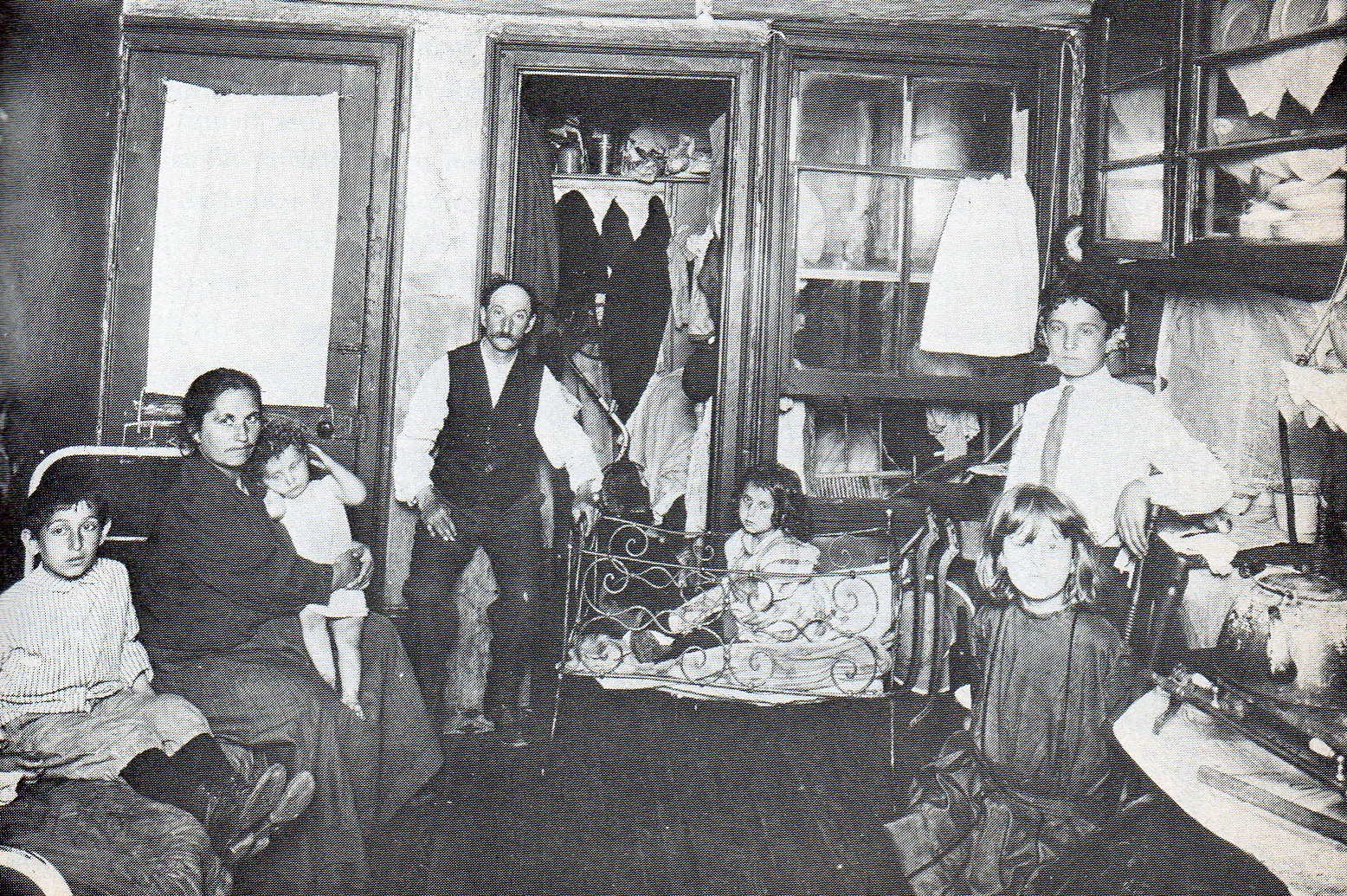 Labor Unions
Knights of Labor: accepts both skilled and unskilled workers (declines after 1886)
Strikes last resort
American Federation of Labor: skilled  workers
Focused on “bread and butter” – higher wages/shorter work day
Collective bargaining and successful strikes
Industrial Workers of the World: unskilled, socialists
Labor Unions – Strikes/Violence
Railroad Strike 1877
During economic depression and wage loss
Shut down half of nation’s rail lines
Strikers battle police/militia
Boosts union membership
Haymarket Affair
Police break up workers/strike breakers
Protest gathers, police arrive, bomb goes off
Labor Unions – Strikes/Violence
Homestead Strike
Carnegie steel mill
Strikers successfully fight back and take control of town
Militia brought in and union shut out of mill
Pullman Strike
Strike against oppression of company town
Federal troops brought in when mail gets stopped
Labor Unions – Women
Women did mostly unskilled jobs and paid far less than men
Extremely harsh conditions
Long hours, bad air, no breaks
Sometimes locked in to ensure work
Women Unite
Mary Harris “Mother” Jones
Organized miners and strikes
Fought against child labor and working conditions
Labor Unions – Women
Triangle Shirtwaist Fire
Fire breaks out in garment factory
All but one door locked (unlocked blocked)
145 die trapped or falling 9 stories
Spurs major changes in women and child labor laws
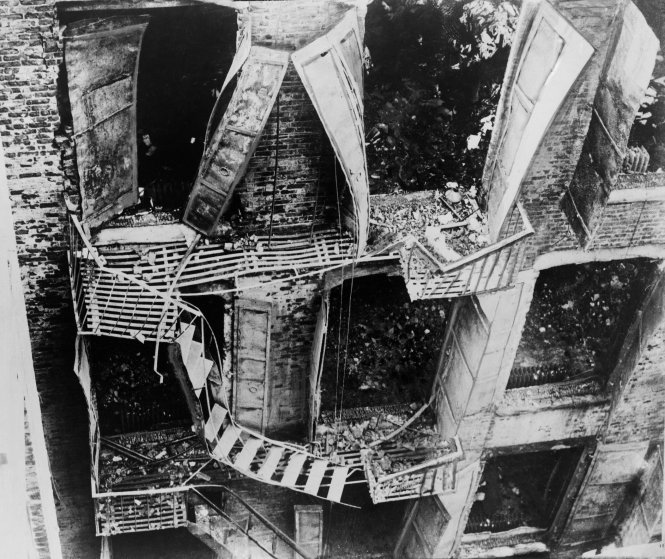 Homework
Work on your research paper!